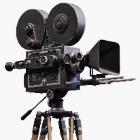 In Focus
Location
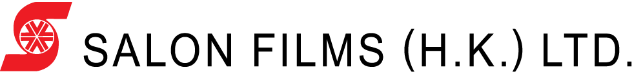 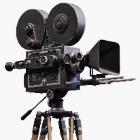 In Focus
Interview – House 2
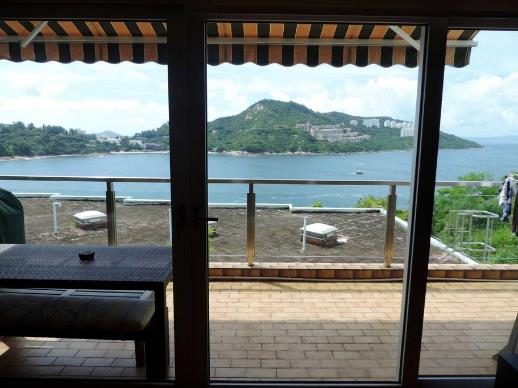 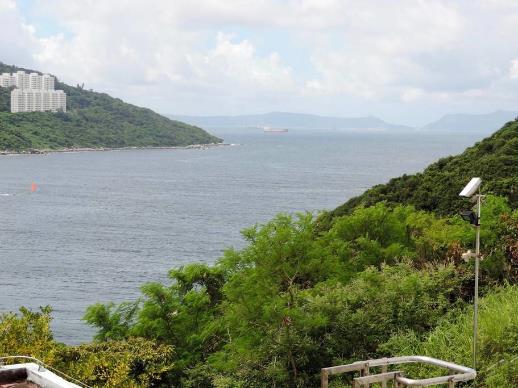 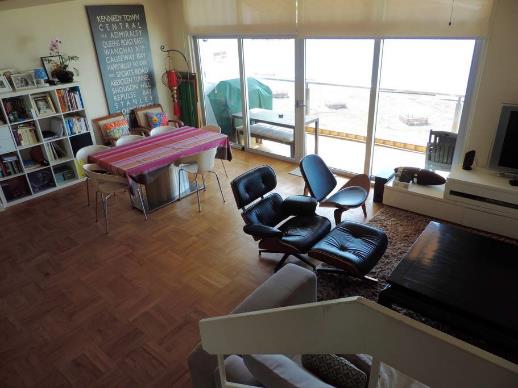 Location:
Stanley, Hong Kong
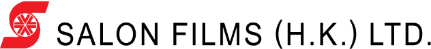 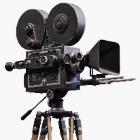 In Focus
Chinese Watercolor Paintings Studio – Studio83
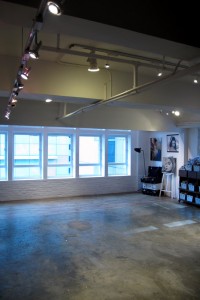 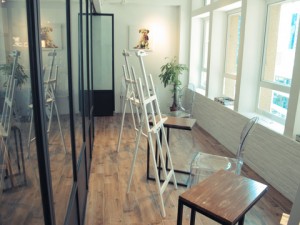 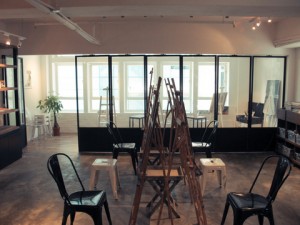 Location:
Central, Hong Kong
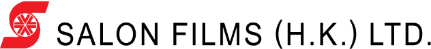 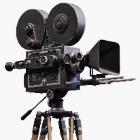 In Focus
Chinese Watercolor Paintings Studio – Platform Art
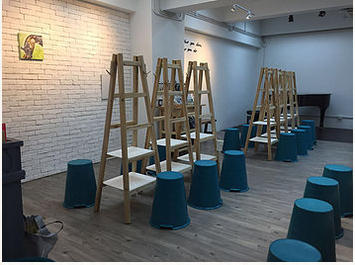 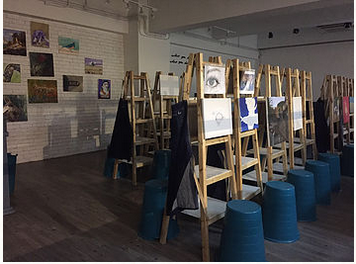 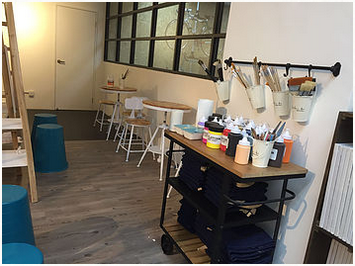 Location:
San Po Kong, Kowloon
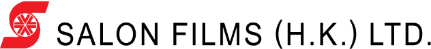 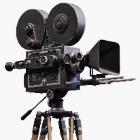 In Focus
Chinese Watercolor Paintings Studio – Aries Art Studio
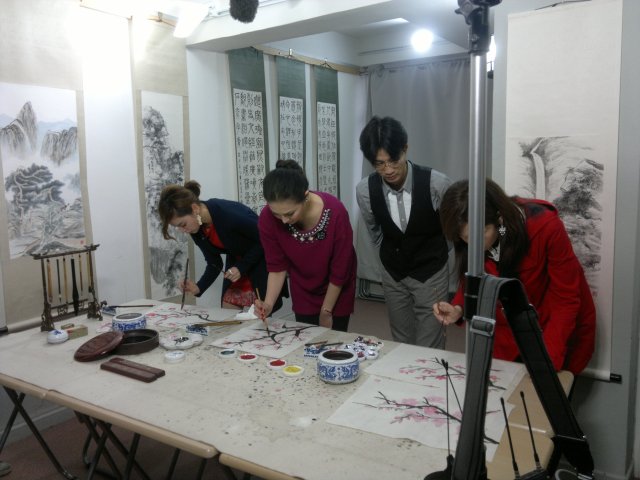 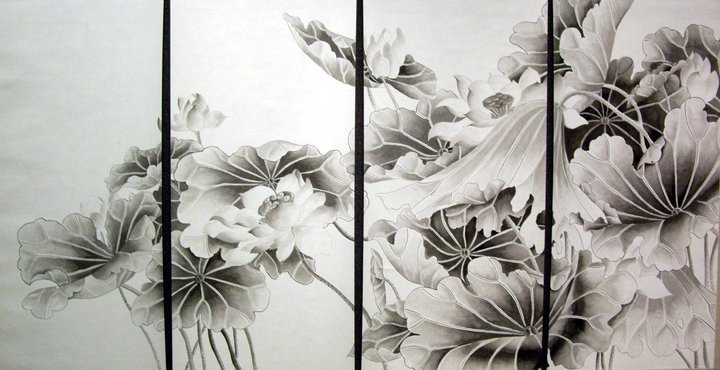 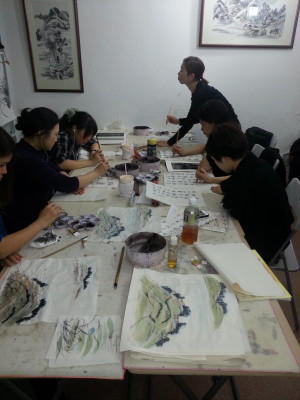 Location:
Mong Kok, Kowloon
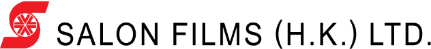 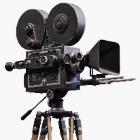 In Focus
Chinese Watercolor Paintings Studio – Tu-Fang
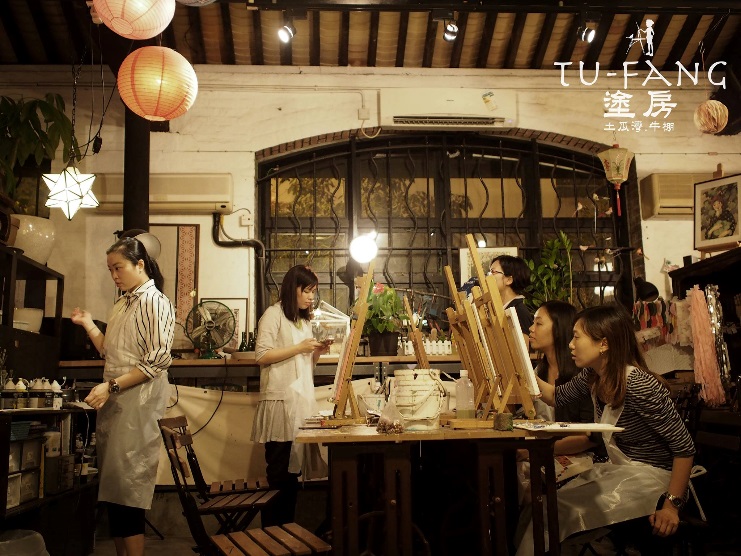 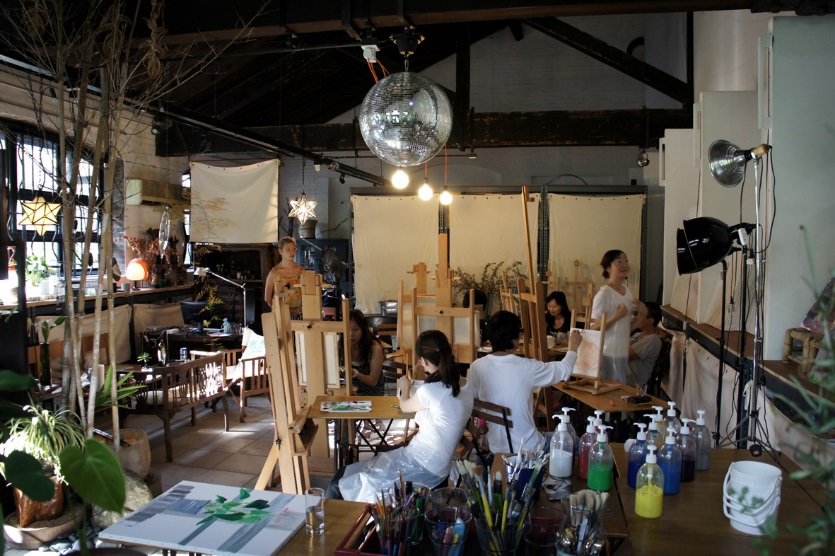 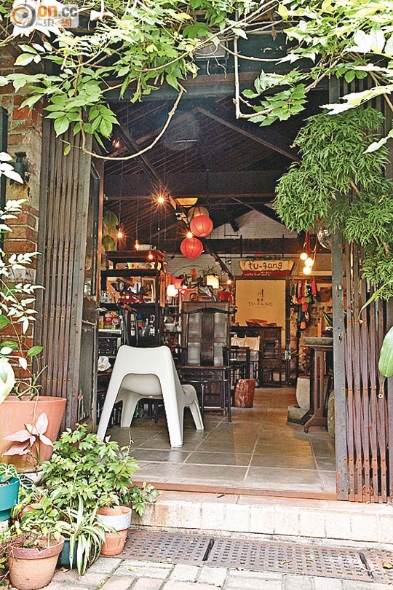 Location:
To Kwa Wan, Kowloon
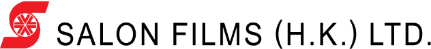 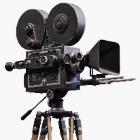 In Focus
Bank of China – Outside 1
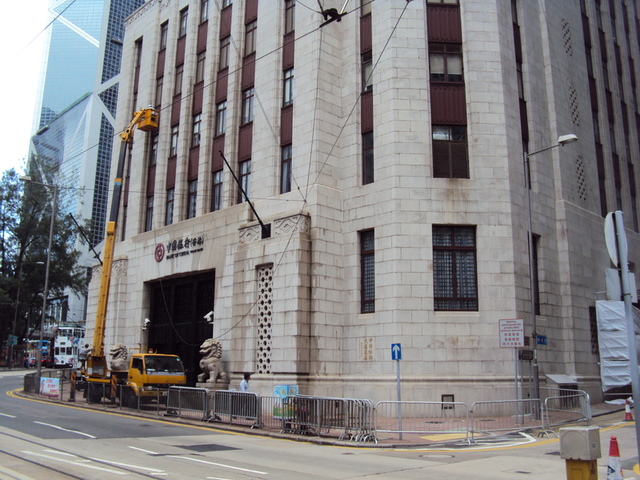 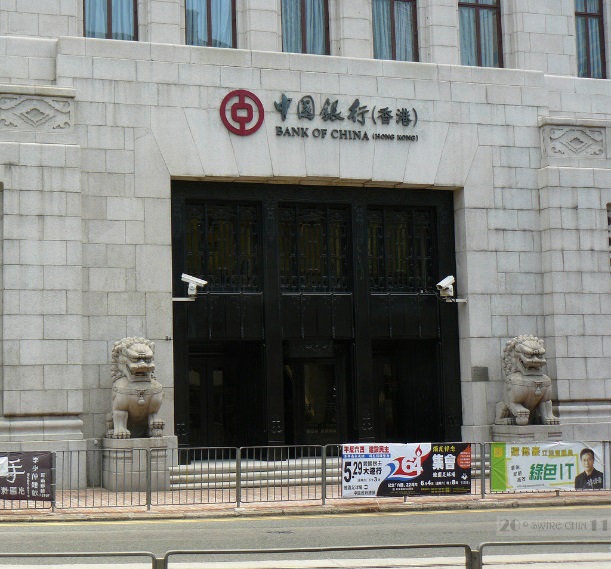 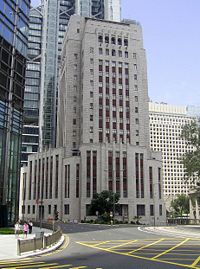 Location:
Central, Hong Kong
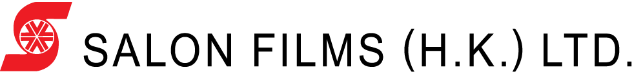 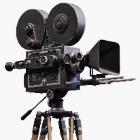 In Focus
Bank of China – Outside 2
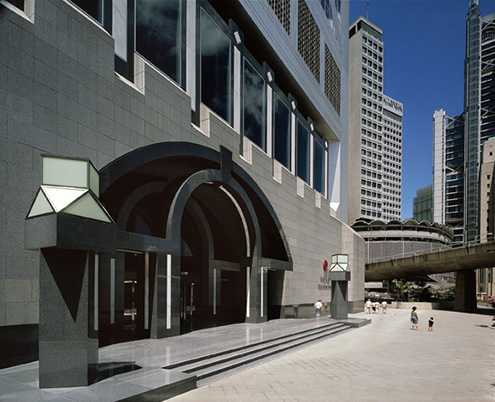 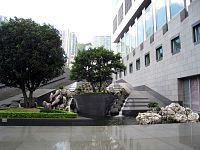 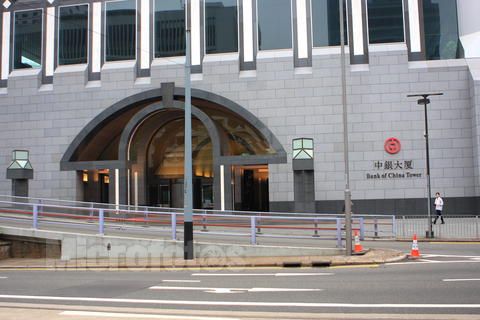 Location:
Central, Hong Kong
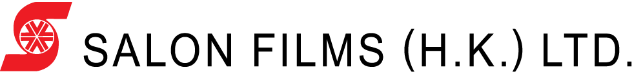 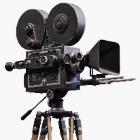 In Focus
Wuxia Shoot – Chuk Lam Sim Yuen
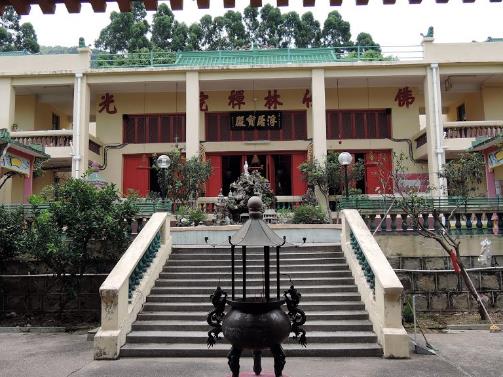 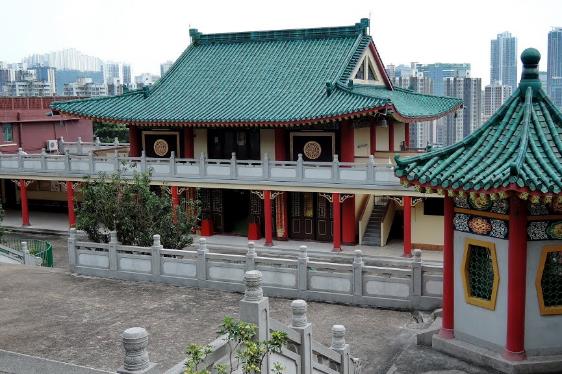 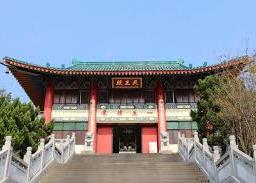 Location:
Fu Yung Shan, Tsuen Wan
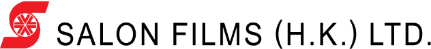 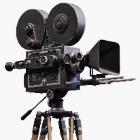 In Focus
Hong Kong Theatres – MCL JP
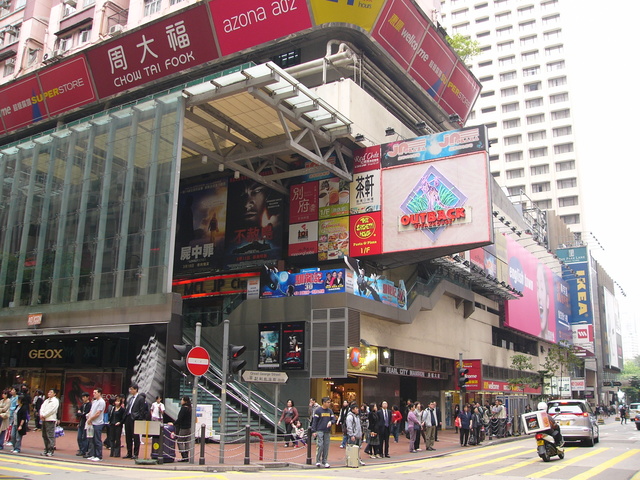 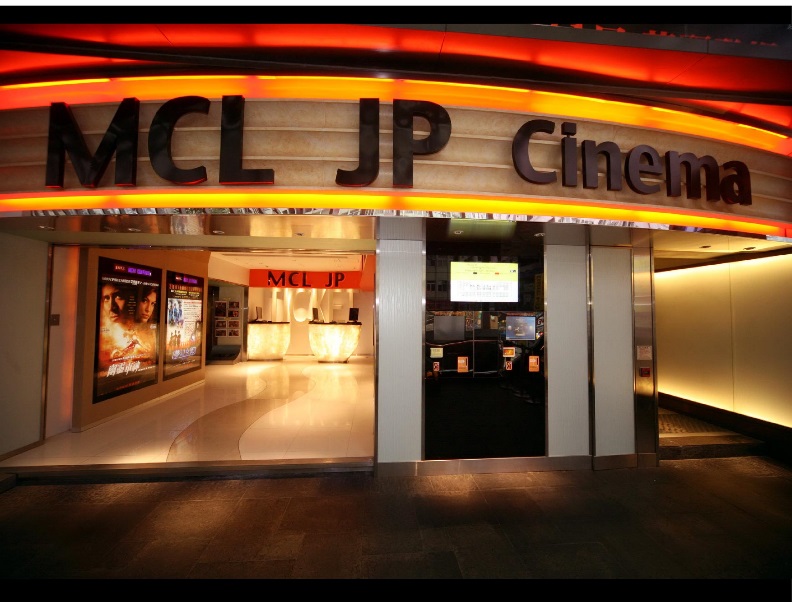 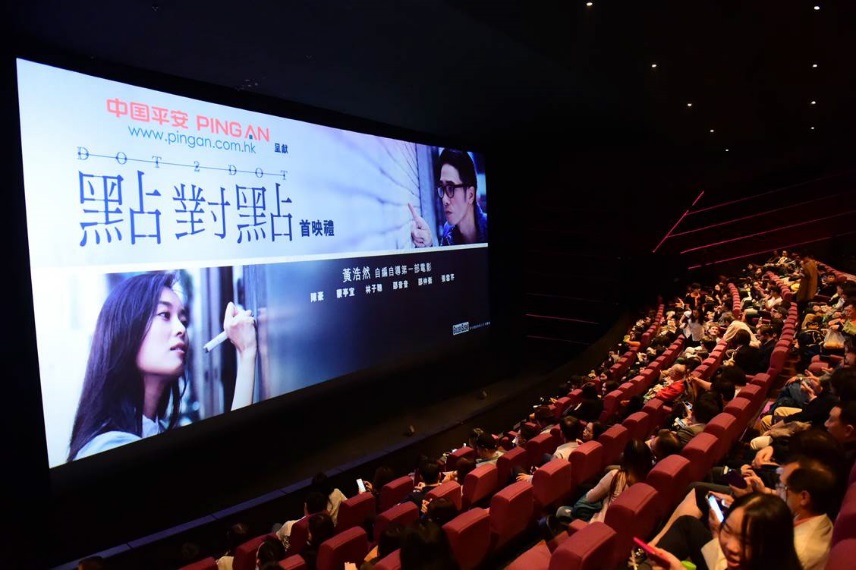 History: 
Jade & Pearl was first established in 1969 and 1971, MCL took over it from 1999 till now.

House Size:
House 1 – 380 seat , House 2 – 278 seat

Address:
JP Plaza, 22-36 Paterson Street, Causeway Bay, Hong Kong
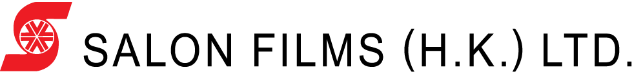 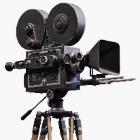 In Focus
Hong Kong Theatres – Yuen Long Cinema
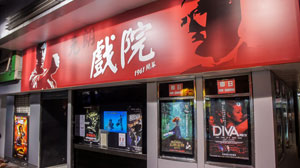 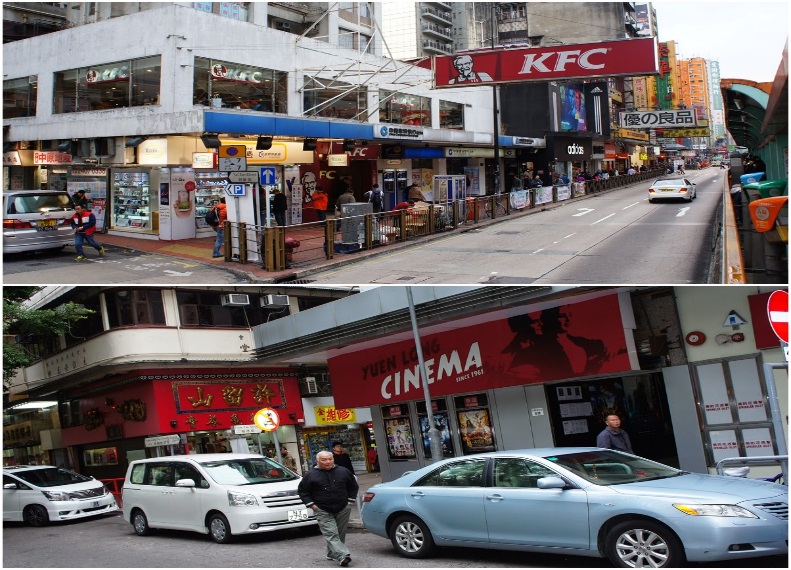 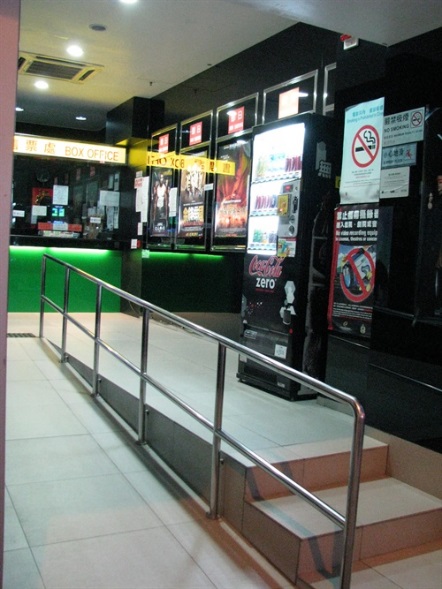 History: 
Yuen Long Cinema was first established in 1961, reconstruct in 2008.

House Size:
House 1 – 130 seat , House 2 – 138 seat , House 3 – 52 seat

Address:
8 Pau Cheung Square, Yuen Long, N.T
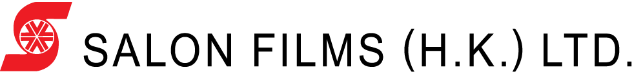 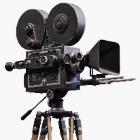 In Focus
Hong Kong Theatres – Lux Theatre
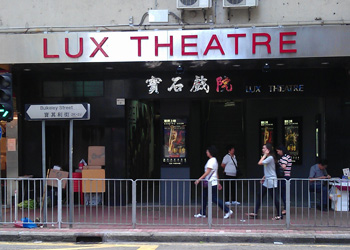 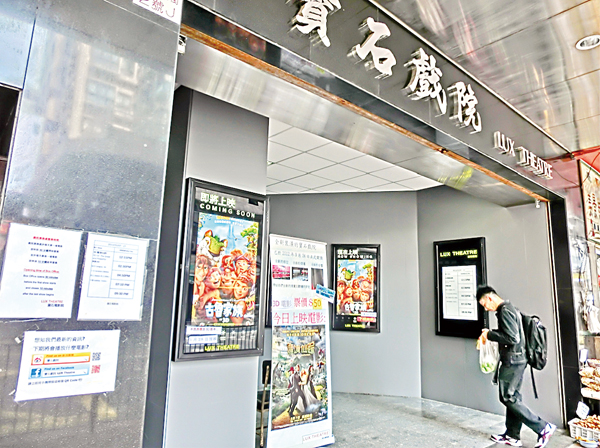 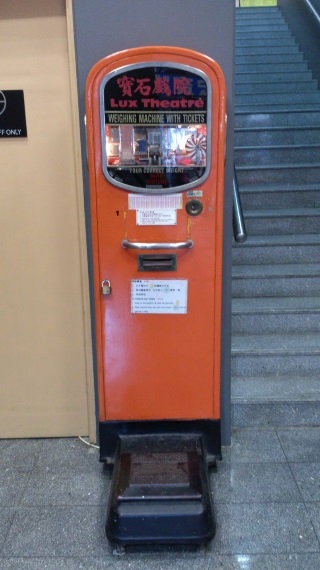 History: 
Lux Theatre was first established in 1970 , reconstruct in 2012.

House Size:
House 1 – 363 seat

Address:
2J Bulkeley Street, Hung Hom, Kowloon
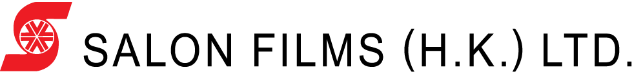 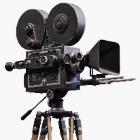 In Focus
Hong Kong Theatres – Paris London New York Milano Cinema
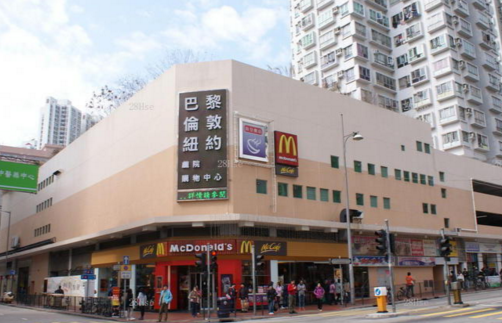 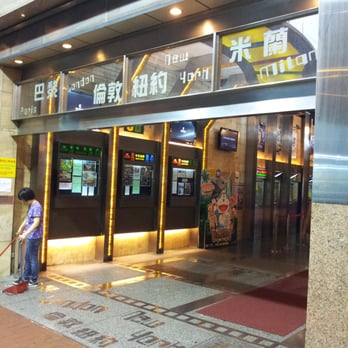 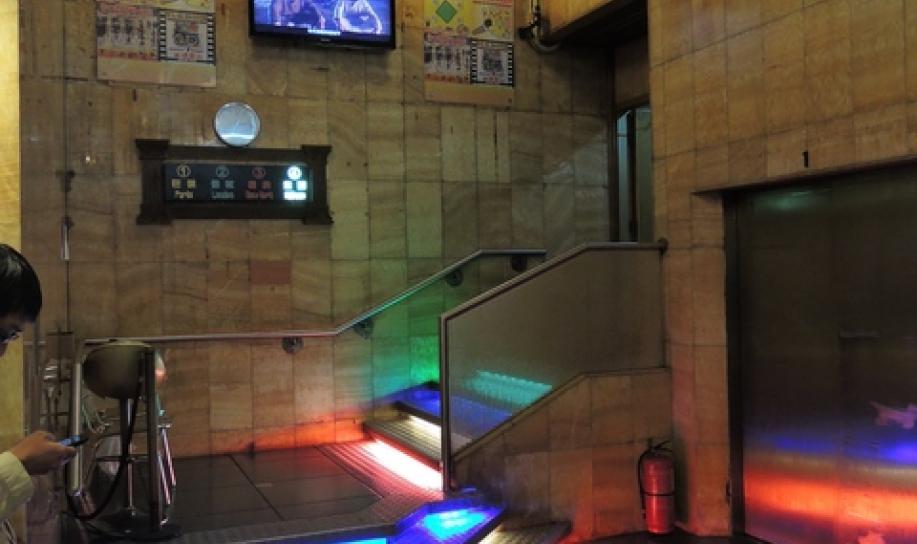 History: 
Paris London New York Milano Cinema was first established in late 80’s.

House Size:
House 1 – 258 seat , House 2 – 258 seat , House 3 – 265 seat , House 4 – 265 seat

Address:
Hong Lai Garden, Ho Pong Street, TMTL 280, Tuen Mun, N.T.
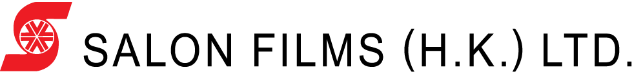 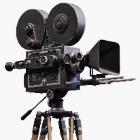 In Focus
Hong Kong Theatres – Cine-Art House
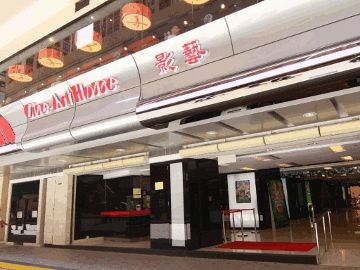 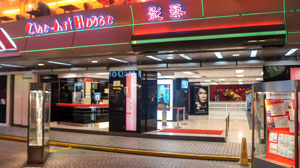 History: 
Amoy Theatre was first established in 1987 , Cine-Art House took over it from 2009 till now.

House Size:
House 1 – 199 seat , House 2 – 243 seat , House 3 – 254 seat

Address:
G278-280 & 283, G/F, Amoy Plaza, Amoy Gardens, 77 Ngau Tau Kok Road, Ngau Tau Kok, Kowloon
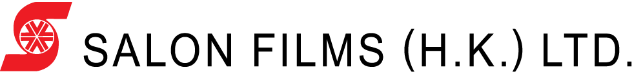 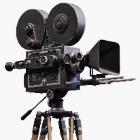 In Focus
Hong Kong Theatres – Sunbeam Theatre
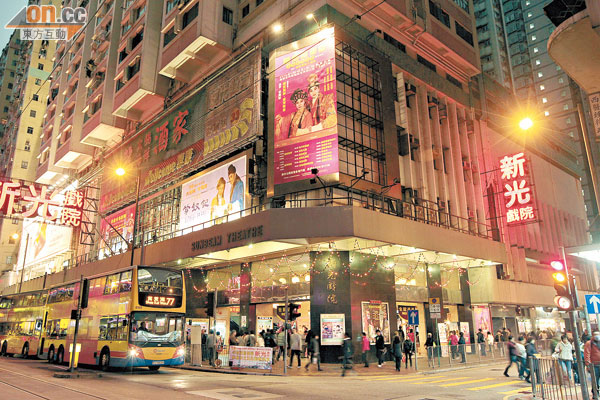 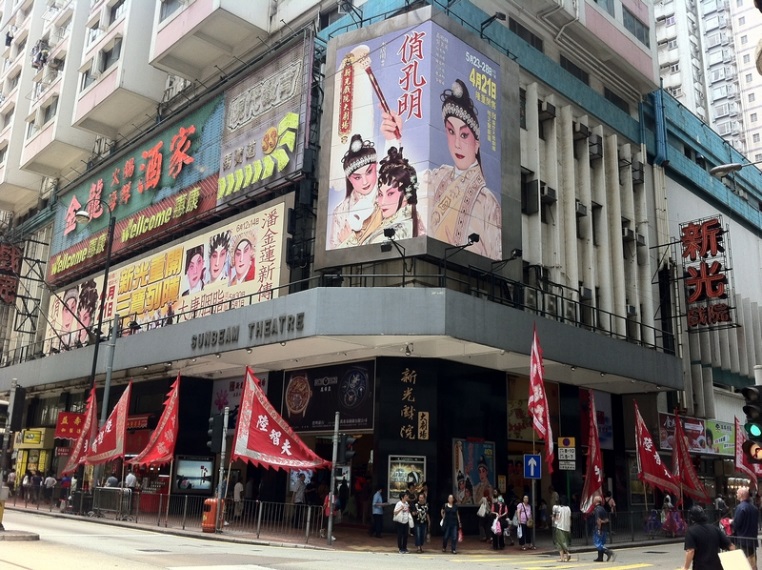 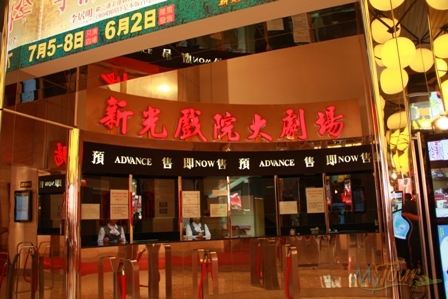 History: 
Sunbeam Theatre was first established in 1972 , reconstruct in 2012.

House Size:
House 1 – 1033 seat , House 2 – 340 seat 

Address:
423 King's Road, North Point
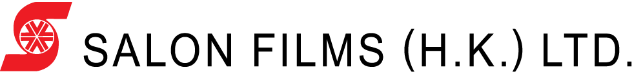 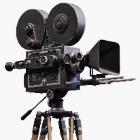 In Focus
Hong Kong Theatres – Dynasty Theatre
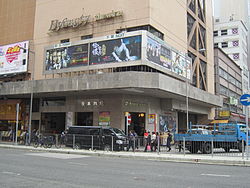 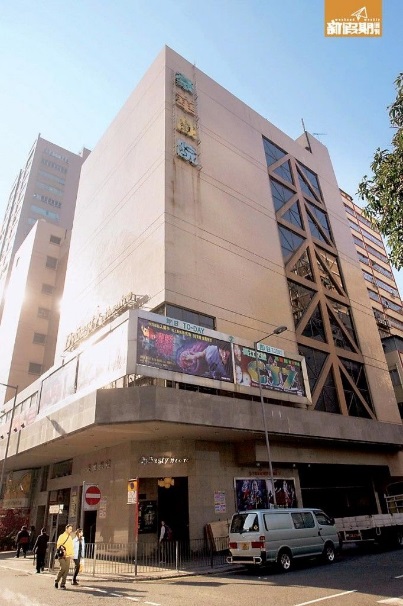 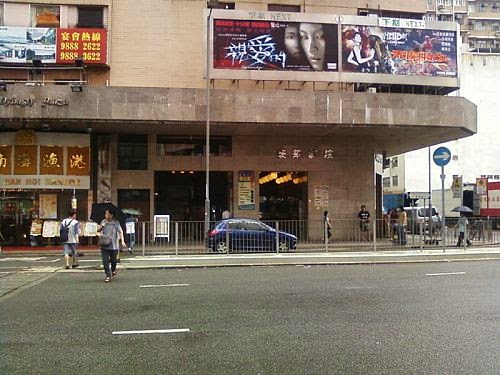 History: 
Sunbeam Theatre was first established in 1991

House Size:
House 1 – 382 seat , House 2 – 186 seat , House 3 – 144 seat 

Address:
4-4A Mongkok Road, Kowloon
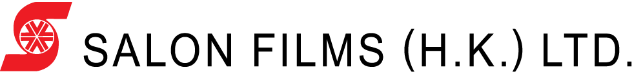